WAVELET TRANSFORM
Torrence and Compo (1998)
Convolution of time series xn’ with a scaled and translated version of  a base function: a wavelet 0 () – continuous function in time and frequency – “mother wavelet”
Convolution needs to be effected N (# of points in time series) times for each scale s; n is a translational value
Much faster to do the calculation in Fourier space
Convolution theorem allows N convolutions to be done simultaneously with the Discrete Fourier Transform:
k is the frequency index
Convolution theorem: Fourier transform of convolution is the same as the pointwise product of Fourier transforms
Torrence and Compo (1998)
WAVELET TRANSFORM
continuous wavelet transform
Fourier transform of
Discrete Fourier transform of xn
Inverse Fourier transform of
is Wn (s)
where the angular frequency:
With this relationship and a FFT routine, can calculate the continuous wavelet transform (for each s) at all n simultaneously
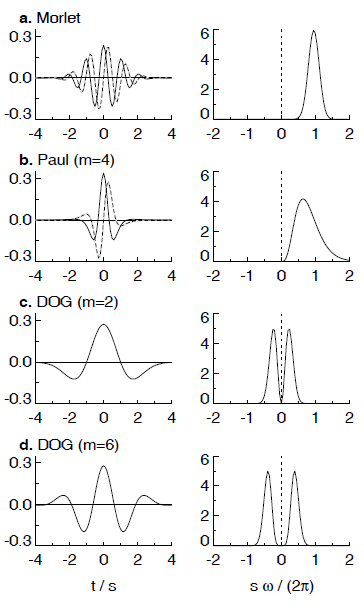 To ensure direct comparison from one s to the other, need to normalize wavelet function
i.e. each unscaled wavelet function has been normalized to have unit energy (daughter wavelets have same energy as mother)
and at each scale (N is total # of points):
Wavelet transform is weighted by amplitude of Fourier coefficients        and not by
Wavelet transform Wn(s) is complex when wavelet function  is complex
Wn(s) has real and imaginary parts that give the amplitude and phase
and the wavelet power spectrum is |Wn(s)|2
for real  (DOG) the imaginary part is zero and there is no phase
Expectation value for wavelet power spectrum
for white noise
for all n and s
Normalized wavelet power spectrum is
This is a measure of the power relative to white noise
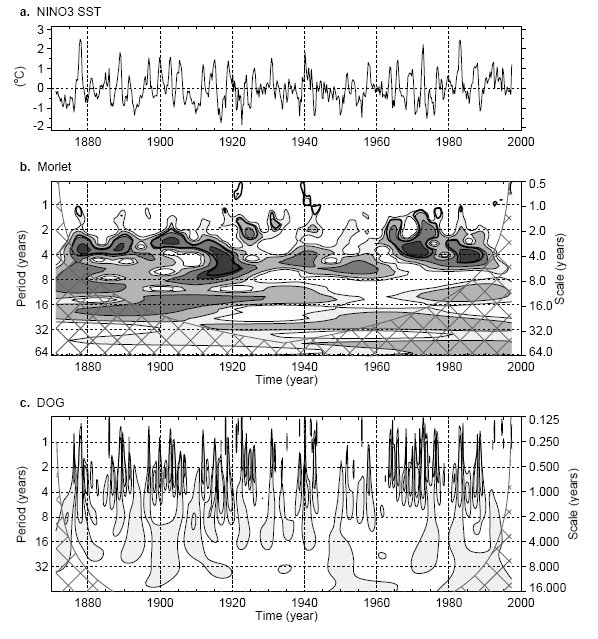 Seasonal SST averaged over Central Pacific
Power relative to white noise
Considerations for choice (can be considered arbitrary) of wavelet function:
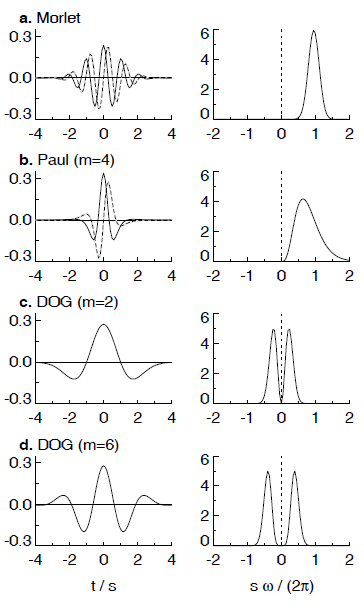 1) Orthogonal or non-orthogonal:
Non-orthogonal (like those shown here) are useful for time series analysis. Orthogonal wavelets (for signal processing –discrete blocks of wavelet power)– Haar, Daubechies
2) Complex or real:
Complex returns information on amplitude and phase; better adapted for oscillatory behavior. 
Real returns single component; isolates peaks or discontinuities
3) Width (e-folding time of 0):
Narrow function -- good time resolution
Broad function – good frequency resolution
4) Shape:
For time series with jumps or steps – use boxcar-like function (Haar)
For smoothly varying time series – use a damped cosine (qualitatively similar results of wavelet power spectra).
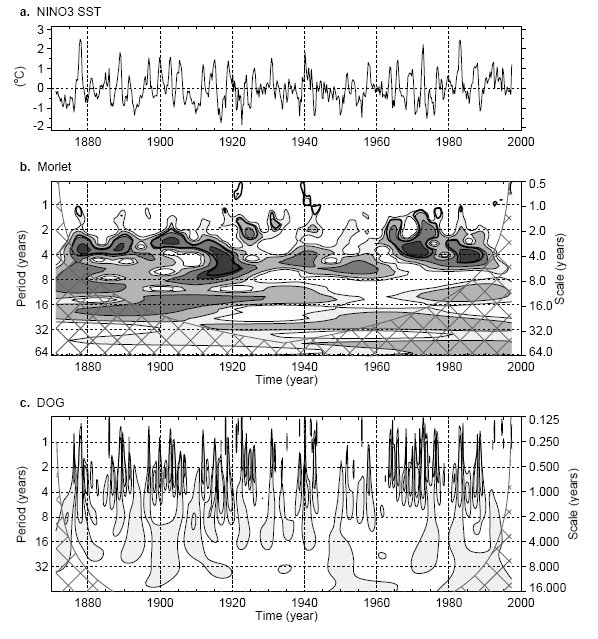 Seasonal SST averaged over Central Pacific
Relationship between Wavelet Scale and Fourier period
Write scales as fractional powers of 2
(this is “convenient”
smallest resolvable scale
largest scale
should be chosen so that the equivalent Fourier period is ~2  t
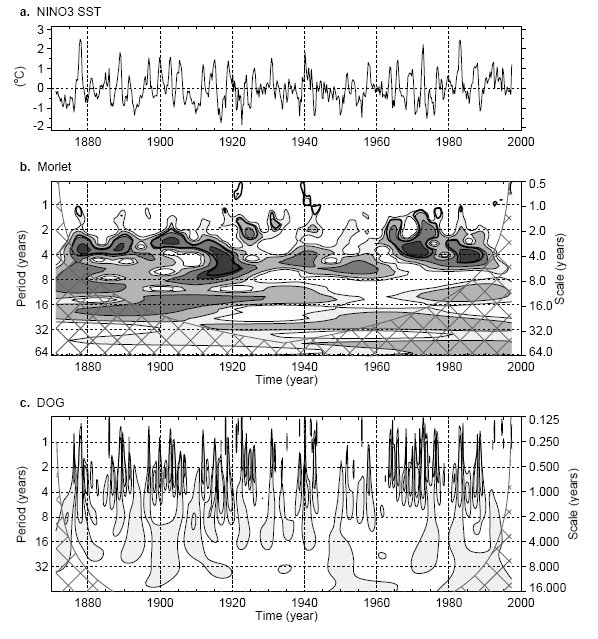  j ≤ 0.5 for Morlet wavelet; ≤ 1 for others
N = 506
 t = 0.25 yr
s0 = 2 t = 0.5 yr
 j = 0.125 
J   = 56
57 scales ranging from 0.5 to 64 yr
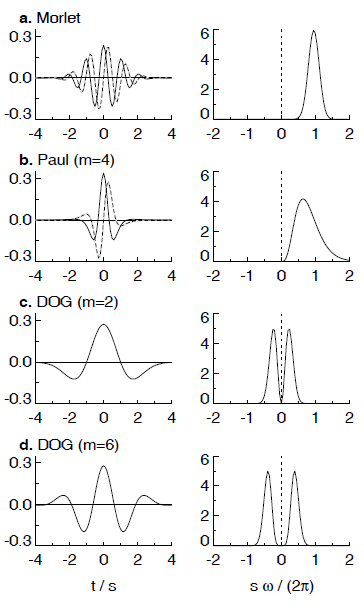 Relationship between Wavelet Scale and 
Fourier period 
Can be derived substituting a cosine wave of a known frequency into
and computing s at which Wn is maximum
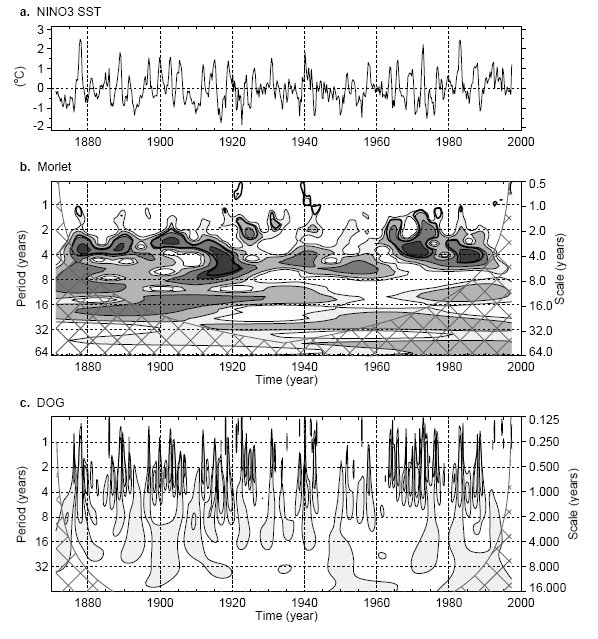 Seasonal SST averaged over Central Pacific
How to determine the COI & significance level?
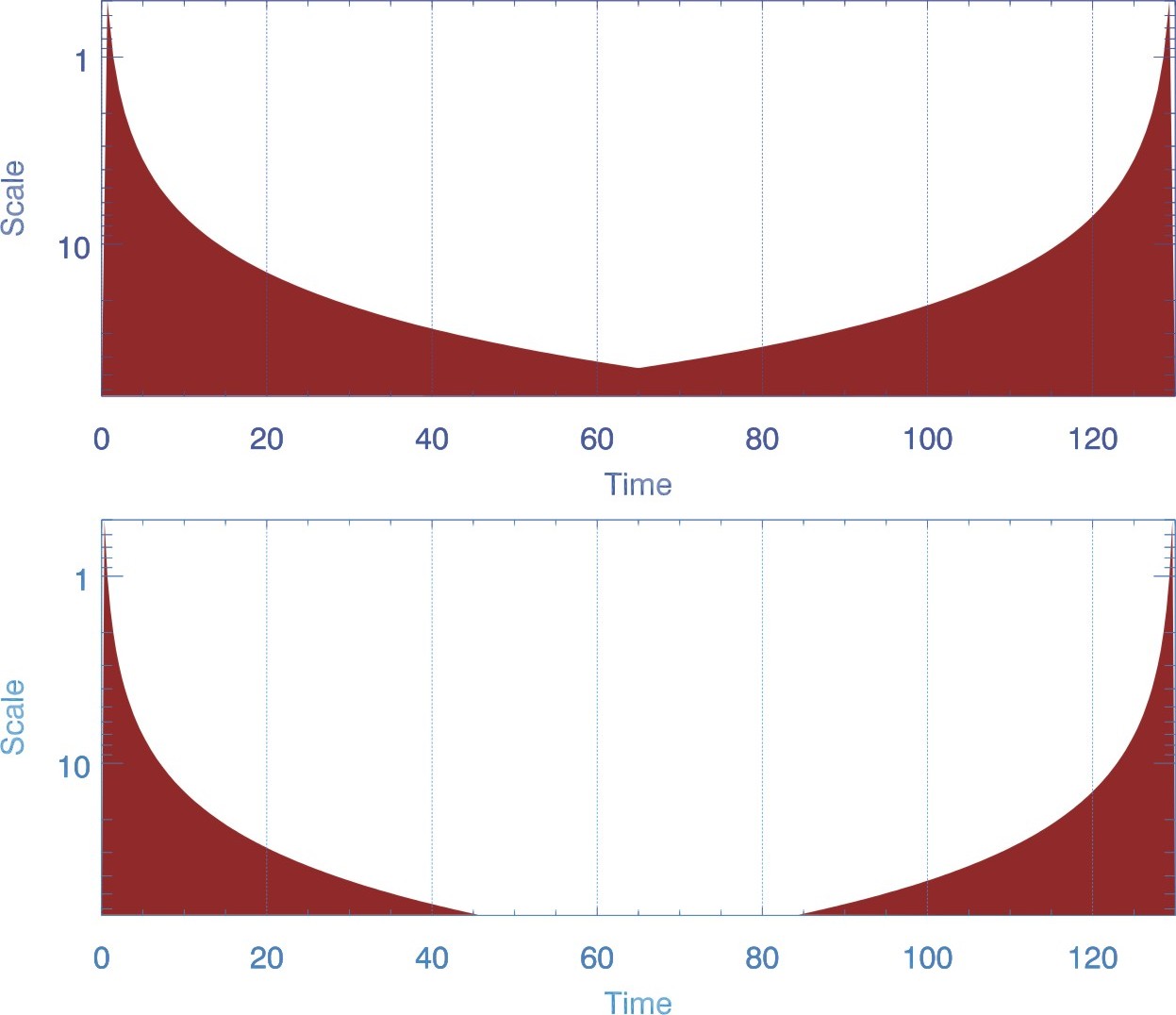 Cone of Influence
Morlet & DOG
Paul
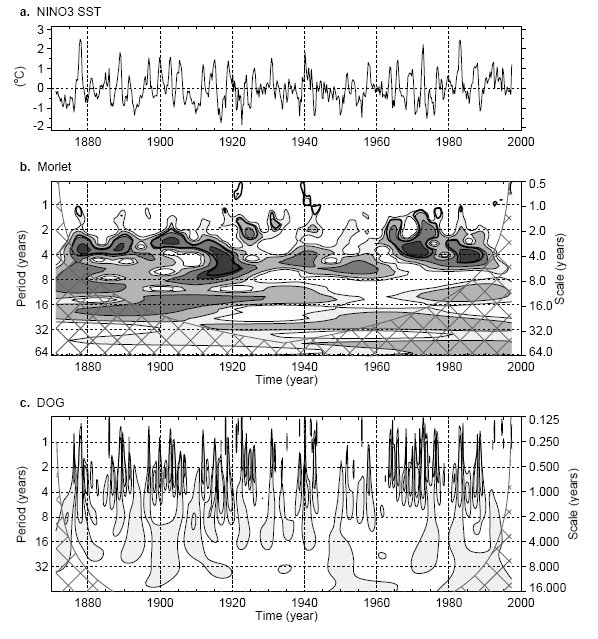 Because the square of a normally distributed real variable is 2  distributed with 1 DOF
At each point of the wavelet power spectrum, there is a 22  distribution
For a real function (Mexican hat) there is a 12  distribution
Distribution for the local wavelet power spectrum:
Pk is the mean spectrum at Fourier frequency k, corresponding to wavelet scale s
SUMMARY OF WAVELET POWER SPECTRUM PROCEDURES
1) Find Fourier transform of time series (may need to pad it with zeros)
2) Choose wavelet function and a set of scales
3) For each scale, build the normalized wavelet function
4) Find wavelet transform at each scale
5) Determine cone of influence and Fourier wavelength at each scale
6) Contour plot wavelet power spectrum
7) Compute and draw 95% significance level contour
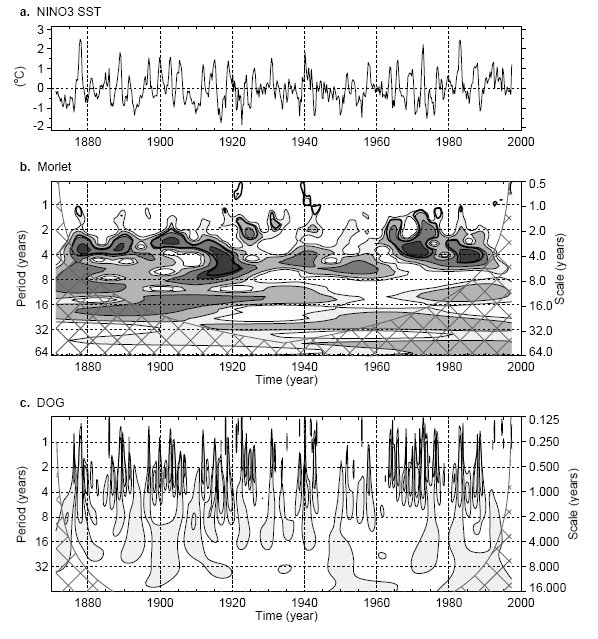 Seasonal SST averaged over Central Pacific
Power relative to white noise
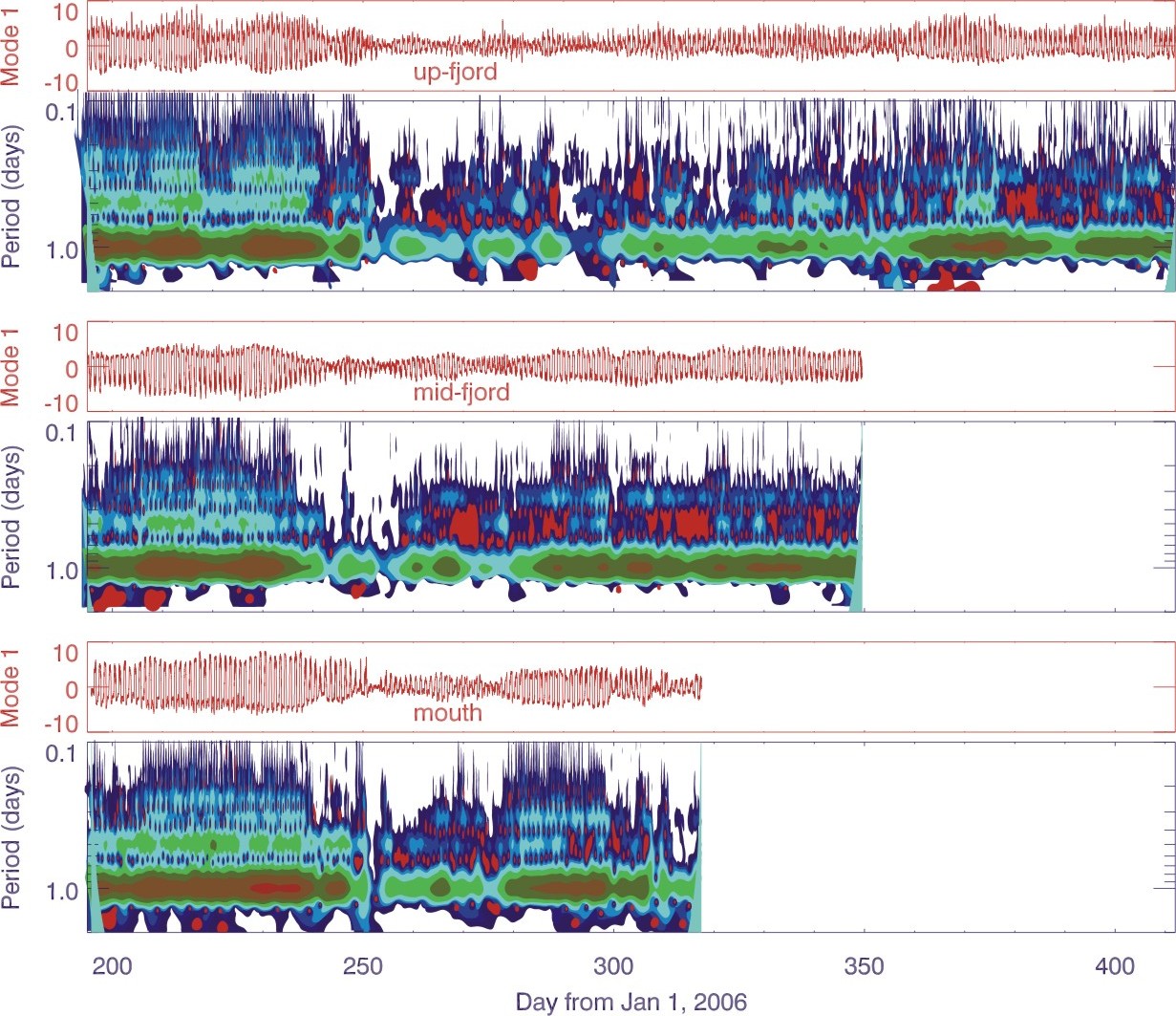 WAVELET TRANSFORM